DSRIP Care Delivery Transformation
Guidelines for Frontline Staff
2
DSRIP Overview
New York State (NYS) received federal approval to implement a Delivery System Reform Incentive Payment (DSRIP) program that will provide funding for public and safety net providers to transform the NYS health care delivery system.
Goals:
Achieve the Triple AIM: Better Health, Better Health Care, Lower cost
Transform Delivery and payment system to incentivize value over volume
Ensure delivery system transformation is sustained through movement from fee-for-service to value-based payment system
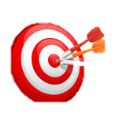 Key Program Components:
Statewide funding initiative for public hospitals and safety net providers
Creates coalitions of community/regional health providers
DSRIP projects respond specifically to the health needs of Bronx residents
Payments to providers based on their performance in meeting outcome milestones and achieving statewide metrics
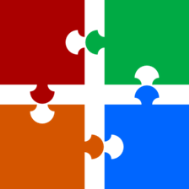 Additional information about the NY State DSRIP program can be accessed here: https://www.health.ny.gov/health_care/medicaid/redesign/delivery_system_reform_incentive_payment_program.htm
The Bronx is Ready for DSRIP
The Bronx is home to:
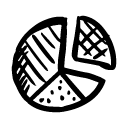 A large Medicaid population: 59% of residents are covered through Medicaid over the course of the year
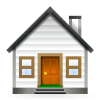 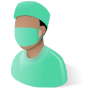 A large base of providers spanning the continuum of care
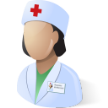 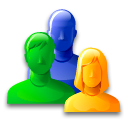 Support from diverse organizations with deep roots in the community
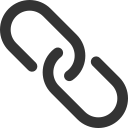 DSRIP provides an opportunity for the Bronx to transition to a truly integrated delivery system.
Bronx Partners for Healthy Communities
Hospitals
Primary and specialty care services
Behavioral health and substance abuse services
Long term care and assisted living facilities
Home care agencies
Health homes
IPAs
Unions

Community-based organizations (e.g., services for the developmentally disabled, housing, adult day care centers, advocacy, foster care, meal delivery, food banks, legal aid, counseling, youth development)
Educational institutions
Pharmacies
Health plans
5
Learn More About DSRIP!
This presentation explains what DSRIP projects ask of 
you and your team members


For more information on DSRIP:

Ask your organization’s DSRIP Program Director about the Implementation Guidelines section of the BPHC Clinical Operations Plan 
DSRIP 101 video:
https://www.youtube.com/watch?v=YyobdAU60fU&feature=youtu.be. 
DSRIP 101 e-course:
http://www.hwapps.org/1199tef/courses/bphc-dsrip-101/
6
Project-Specific DSRIP Requirements
7
Health Home At-Risk Intervention Program
8
Health Home At-Risk Intervention Program
9
ED Care Triage
10
ED Care Triage
11
Care Transitions
12
Care Transitions
13
Care Transitions
14
Primary Care and Behavioral Health Integration
15
Primary Care and Behavioral Health Integration
16
Primary Care and Behavioral Health Integration
17
Primary Care and Behavioral Health Integration
18
Primary Care and Behavioral Health Integration
19
Disease Management: Cardiovascular Disease
20
Disease Management: Diabetes
21
Asthma Home Based Self-Management
22
Cross-Cutting DSRIP Requirements
23
Integrated Delivery System
24
Integrated Delivery System, Continued
25
Patient Centered Medical Home (PCMH)
26
Workforce Innovation
27
Anticipated Workforce Impact
28
Thank you for all you do 
to care for patients in the Bronx!

www.bronxphc.org